Gewerberecht
Wann braucht man eine Gewerbeberechtigung?
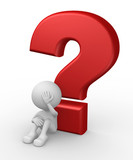 Gewerbsmäßigkeit gemäß Gewerbeordnung ist gegeben bei
	selbständiger Tätigkeit,d. h. Ausübung auf eigene Rechnung und Gefahr und
regelmäßiger Tätigkeit
in Ertragsabsicht.

Ausgenommen vom Anwendungsbereich der 
Gewerbeordnung sind
selbständige Berufe, die durch andere Gesetze geregelt 	sind, z. B. Ärzte, Apotheker, Notare, Landwirte
	bestimmte Branchen, z. B. Banken, Versicherungen und
	„Neue Selbständige“, z. B. Vortragende
Mag. Sonja Pfeffer
Entrepreneurship & Management
2
Welche Befähigungen sind für die Ausübung eines Gewerbes nachzuweisen?
Allgemeine persönliche Voraussetzungen
	diese sind für alle Arten von Gewerben zu erbringen
Eigenberechtigungd. h. vollendetes 18. Lebensjahr
österreichische Staatsbürgerschaft oderStaatsbürgerschaft eines EU/EWR-Mitgliedsstaates
Unbescholtenheit

Besondere persönliche Voraussetzungen
	diese sind für die Ausübung bestimmter Gewerbe	zusätzlich zu erbringen, z. B. Meisterprüfungszeugnis
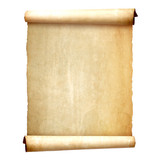 Mag. Sonja Pfeffer
Entrepreneurship & Management
3
Welche Gewerbearten gibt es?
Mag. Sonja Pfeffer
Entrepreneurship & Management
4
Welche besonderen persönlichen        1 Voraussetzungen sind bei Ausübung eines reglementierten Gewerbes zu erbringen?
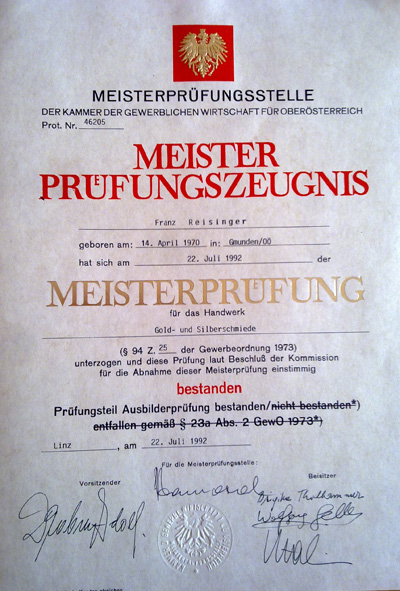 Genereller Befähigungsnachweiswird mittels Verordnung festgelegt, z. B. 
Meisterprüfung oder entsprechender Schulabschluss für Handwerksberufe wie Tischler oder Schlosser
diverse Befähigungen für sonstige reglementierte Gewerbe z. B. PraxiszeitenBegünstigung für Absolventen kaufmännischer Schulen:Buchhaltungsgewerbe kann mit Reifeprüfung und Praxiszeit ausgeübt werden
Unternehmerprüfung überbetriebswirtschaftliches und rechtskundliches Wissen entfällt für Absolventen kaufmännischer Schulen
Ausbilderprüfung für die Lehrlingsausbildung
Mag. Sonja Pfeffer
Entrepreneurship & Management
5
Welche besonderen persönlichen        2        Voraussetzungen sind bei Ausübung eines reglementierten Gewerbes zu erbringen?
Individueller BefähigungsnachweisKann eine Person die vorgesehenen Zeugnisse nicht vorlegen, dann kann sie die Befähigung auch auf andere Art nachweisen, z. B. durch Nachweis der bisherigen beruflichen Tätigkeit
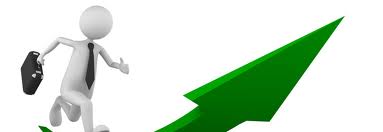 Mag. Sonja Pfeffer
Entrepreneurship & Management
6
Wer muss die allgemeinen und besonderen Voraussetzungen erfüllen?
Einzelunternehmender Einzelunternehmer selbst,dieser ist auch Gewerbeinhaber
	Gesellschaften	Gewerbeinhaber ist die Gesellschaft, diese muss einen 	gewerberechtlichen Gesellschafter ausweisen:
bei Personengesellschaften
voll haftender Gesellschafter oder
eigener gewerberechtlicher Geschäftsführer
bei Kapitalgesellschaften
unternehmensrechtlicher Geschäftsführer
Vorstandsmitglied oder
eigener gewerberechtlicher Geschäftsführer
Mag. Sonja Pfeffer
Entrepreneurship & Management
7
Welche Voraussetzungen muss der gewerberechtliche Geschäftsführererfüllen?
Arbeitnehmer, der mindestens die Hälfte der wöchentlichen Normalarbeitszeit im Unternehmen beschäftigt ist,
die allgemeinen persönlichen sowie entsprechenden besonderen persönlichen Voraussetzungen erfüllt und
gegenüber dem Gewerbeinhaber und der Behörde für die fachlich einwandfreie Ausübung des Gewerbes verantwortlich ist.
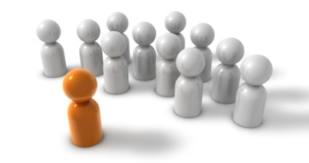 Mag. Sonja Pfeffer
Entrepreneurship & Management
8
Wie kommt man konkret zu einer Gewerbeberechtigung?
Anmeldung des Gewerbes bei der Gewerbebehörde, das ist die Bezirkshauptmannschaft bzw. der Magistrat

Online oder 
mit einem formlosen Schreiben
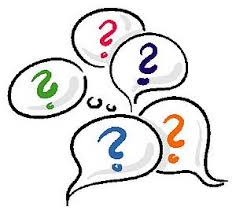 Mag. Sonja Pfeffer
Entrepreneurship & Management
9
Welche Unterlagen sind der Gewerbeanmeldung beizulegen?
Gewerbeanmeldung bei Einzelunternehmen u. a. 
Geburtsurkunde
Staatsbürgerschaftsnachweis
Befähigungsnachweis
Gewerbeanmeldung bei Gesellschaften
Firmenbuch-Auszug
Unterlagen zur Bestellung eines gewerberechtlichen Geschäftsführers
persönliche Dokumente (siehe Einzelunternehmen)
Sozialversicherungs-Nachweis über angestellte Tätigkeit
Einverständniserklärung des Gewerbeinhabers und des gewerberechtlichen Geschäftsführers
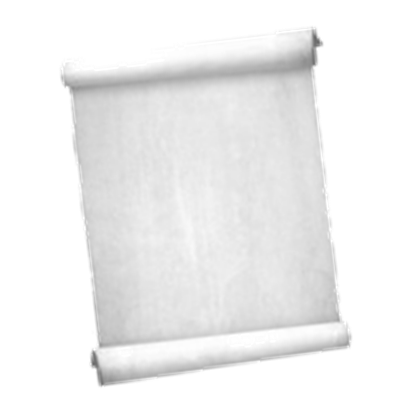 Mag. Sonja Pfeffer
Entrepreneurship & Management
10
Wann darf mit der Ausübung eines Gewerbes begonnen werden?
Mag. Sonja Pfeffer
Entrepreneurship & Management
11
Was sind Nebenrechte?
Arbeiten, die Gewerbetreibende auch anbieten dürfen, wenn sie nicht zu ihren eigentlichen Aufgaben gehören.

Beispiele:
unentgeltlicher Ausschank von Getränken
Verpackungen selbst herstellen und bedrucken
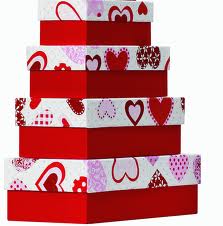 Mag. Sonja Pfeffer
Entrepreneurship & Management
12
Was sind Betriebsanlagen?
Betriebsanlagen sind Anlagen, die der Gewerbetreibende bei seiner Tätigkeit 
verwendet und 
regelmäßig an einem Standort nutzt.
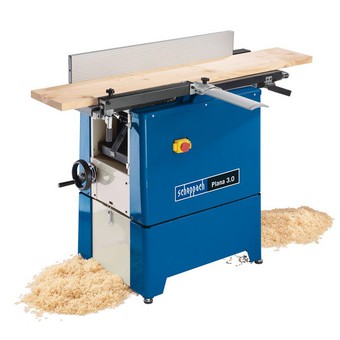 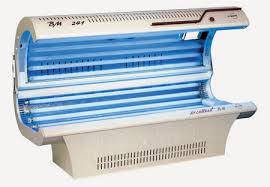 Mag. Sonja Pfeffer
Entrepreneurship & Management
13
Wann müssen Betriebsanlagen genehmigt werden?
wenn Leben, Gesundheit oder Eigentum gefährdet werden oder
die Gefahr der Belästigung durch Gerüche, Lärm, Rauch, Staub oder Ähnlichem besteht oder
andere Gesetze berücksichtigt werden müssen z. B. Abfallrecht, WasserrechtBeispiele:		Restaurant, Tankstelle, Industriebetriebe
	
	Die genehmigte Betriebsanlage ist alle fünf Jahre zu überprüfen.
Mag. Sonja Pfeffer
Entrepreneurship & Management
14